Barriers to and Facilitators of Outpatient-Based Opioid Treatment Retention among People Experiencing Homelessness
Danielle R. Fine, MD, MSc; Natalia Critchley, BS; Katherine Hart, BS; Andrea Joyce, BS; Jessie Gaeta, MD; Joe Wright, MD; Travis P. Baggett, MD, MPH; Gina Kruse, MD, MPH

November 2, 2023
AMERSA Annual Conference
Disclosures
The authors have no conflicts to disclose
[Speaker Notes: We have no conflicts to disclose.]
Equity and the Opioid Overdose Crisis
People experiencing homelessness (PEH) have been disproportionately impacted by the opioid overdose crisis

Nearly 1 in 4 deaths in this population are due to opioid overdose

Homeless-tailored outpatient-based opioid treatment (OBOT) programs have been developed across the U.S.
[Speaker Notes: People experiencing homelessness have been disproportionately impacted by the opioid overdose crisis. 
In fact, nearly 1 in 4 deaths in this population are due to opioid overdose.
To address this ongoing public health crisis and improve the inequitable access to medications for opioid use disorder, homeless-tailored outpatient-based opioid treatment programs, or OBOT programs, have been developed across the US]
Importance of Retention in OUD Treatment
Retention in these programs is low

High risk of opioid-related mortality immediately after leaving treatment 

Improving OBOT retention is crucial to improving outcomes in this population
[Speaker Notes: Retention in these programs is low, however, with more than 50% dropping out of care by 1 month
The importance of retention in opioid use disorder treatment cannot be understated given the exceptionally high risk of opioid-related mortality immediately after leaving treatment 
Therefore, improving OBOT retention is crucial to improving outcomes in this high-risk population.]
To examine the barriers to and facilitators of retention in a homeless-tailored OBOT program
Objective
[Speaker Notes: The objective of our study was to examine the barriers to and facilitators of retention in a homeless-tailored OBOT program.

Ultimately, we were hoping to gain foundational information for the development of a patient-centered intervention to promote retention in this clinical setting]
Study Design and Participants
Qualitative interviews with subset of participants who enrolled in a parent prospective cohort study of retention in Boston Health Care for the Homeless Program’s OBOT program

Purposively sampled 24 participants from the prospective cohort study (12 who were retained at 1-month and 12 who were not)
[Speaker Notes: We conducted qualitative interviews with a subset of participants who enrolled in a parent prospective cohort study of retention in Boston Health Care for the Homeless Program’s OBOT program. 
We purposively sampled 24 participants from the prospective cohort study, including 12 who were retained at 1-month and 12 who were not.]
Interviews
Semi-structured 

Conducted in English and in Spanish

Audio-recorded

Lasted between 23 and 66 minutes
[Speaker Notes: The interviews were semi-structured, conducted in English and in Spanish, audio-recorded and lasted between 23 and 66 minutes each.]
Behavioral Model for Vulnerable Populations
Patient Characteristics
A conceptual framework for understanding factors that influence health behaviors and outcomes of marginalized individuals
Enabling/
Impeding
Outcomes
Predisposing
Need
Health Behaviors
[Speaker Notes: The interview guide was framed by the behavioral model for vulnerable populations, a conceptual framework for understanding factors that influence health behaviors and outcomes of marginalized individuals.

It organizes patient characteristics into three domains, including the predisposing, need, and enabling or impeding domains. The predisposing domain includes individual factors and beliefs that shape behaviors and decision-making processes. The need domain identifies specific needs or challenges faced by individuals. The enabling or impeding domain considers the resources and support available to meet those needs.]
Coding
Applied codes from an a priori analytic framework, supplementing with additional emergent codes as needed

Each coded excerpt included an overall domain code along with a patient characteristic code based on the Behavioral Model for Vulnerable Populations
[Speaker Notes: We applied codes from an a priori analytic framework, supplementing with additional emergent codes as needed.

Each coded excerpt included an overall domain code along with a patient characteristic code based on the Behavioral model for Vulnerable populations.]
Data Analysis
Created data matrices for each domain sorted by participant, stratified by participants’ 1-month retention status

Generated themes within each domain by comparing patient characteristics within and across participant retention status groups
[Speaker Notes: After we coded each transcript, we created data matrices for each domain sorted by participant, stratified by participants’ 1-month retention status. 

We then generated themes within each domain by comparing patient characteristics within and across participant retention status groups.]
42 	    Years old
29%   Women
58%   White
21%   Black
33%   Hispanic
Participant Characteristics
[Speaker Notes: Of the 24 participants interviewed, the average age was 42 years, 29% were women, 58% were white, 21% were Black and 33% were Hispanic.]
Themes that Facilitated OBOT Retention
[Speaker Notes: Themes that facilitated OBOT retention spanned each of the three Behavioral Model domains, and in the next several slides, I’ll highlight notable facilitating themes in each domain.]
Predisposing Domain Facilitators
MOUD Health Beliefs
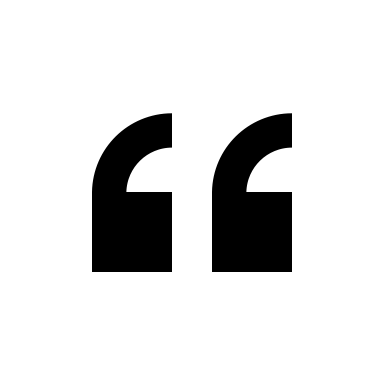 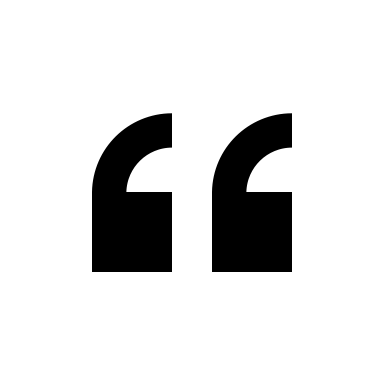 I've done almost everything that there is, you know what I mean? But Sublocade and Suboxone were the best ones in my eyes that I've tried.
[methadone] just felt like handcuffs, like I was chained to this place.
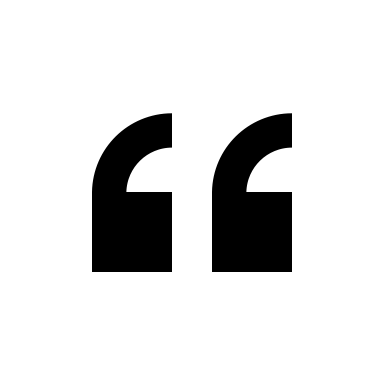 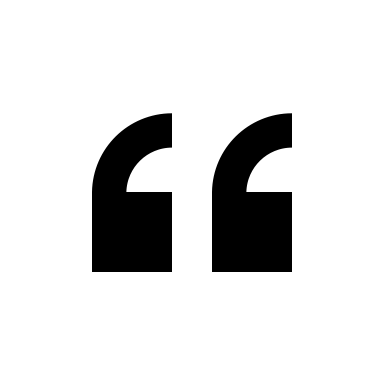 [Speaker Notes: Most participants held similar health beliefs surrounding MOUD, which were based both on personal experience and stories from peers. Methadone health beliefs were overwhelmingly negative and were often described as a motivator for seeking buprenorphine treatment in the OBOT program. One participant stated “methadone just felt like handcuffs, like I was chained to this place.
Beliefs about buprenorphine were mostly based on prior experiences, with participants endorsing a preference for buprenorphine over other types of MOUD, as explained by one participant: I've done almost everything that there is, you know what I mean? But Sublocade and Suboxone were the best ones in my eyes that I've tried.]
Need Domain Facilitators
Fractured Relationships
Fear of Overdose
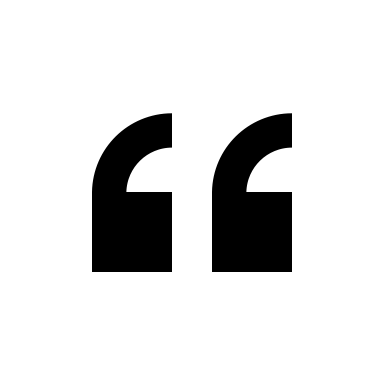 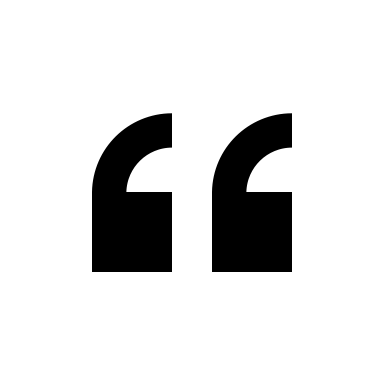 …I was losing friends, really good friends.
Besides feeling dope sick, the scary thought of having an overdose, that haunts me all the time.
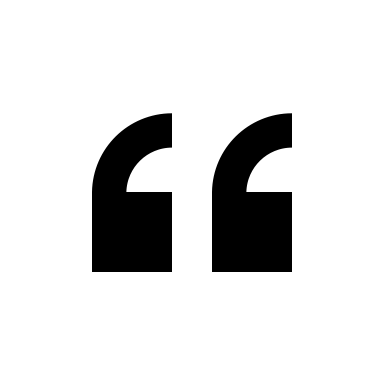 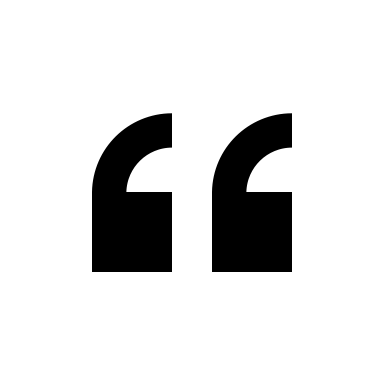 [Speaker Notes: Many need domain themes reflected participants’ OUD severity. 

Participants acknowledged that their drug use had negatively affected their relationships with family and friends and felt compelled to seek OUD treatment to help mend these fractured relationships. One participant stated that they initially enrolled in the OBOT program because they were “losing friends, really good friends.” 

Additionally, many participants expressed that they sought care in the OBOT program because they feared experiencing an overdose. One participant stated, “Besides feeling dope sick, the scary thought of having an overdose, that haunts me all the time.”]
Enabling Domain Facilitators
OBOT Clinic: Experience, Low Threshold Model, Clinic Staff
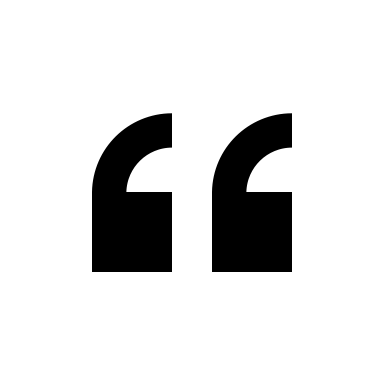 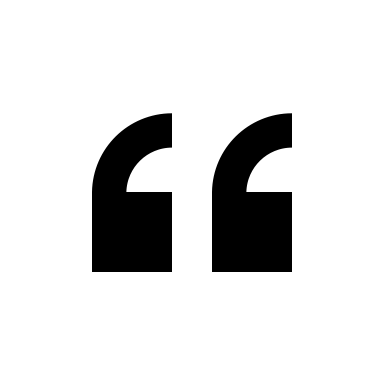 It's like a one-stop shop here.
Out here, it's like you get the feeling like they're genuinely trying to help you, and they want to see you succeed…And it's not like that wherever else I've been...I went down here…and a couple hours later, I had a script in my hand without an ID.
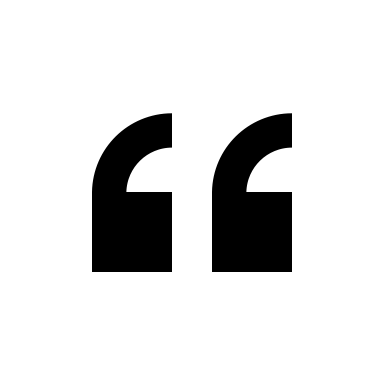 Comprehensive Care
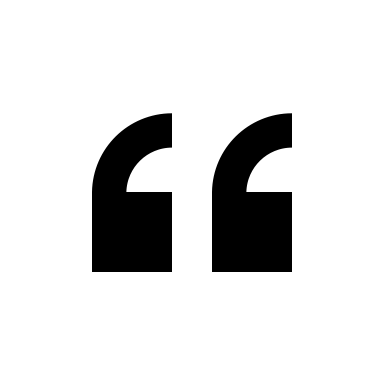 [Speaker Notes: Several themes related to the OBOT clinic presented as facilitators, including the overall clinic experience, the low threshold model embraced by the clinic, and the clinic staff. The following quote touches on many of these clinic-related themes: “Out here, it’s like you get the feeling like they’re genuinely trying to help you, and they want to see you succeed. And it’s not like that wherever else I’ve been. I went down here and a couple hours later, I had a script in my hand without an ID.” 
Participants also appreciated that they could receive comprehensive care within the building where the OBOT program was located, with many calling it a “one-stop-shop.”]
Enabling Domain Facilitators
Extended-Release Buprenorphine
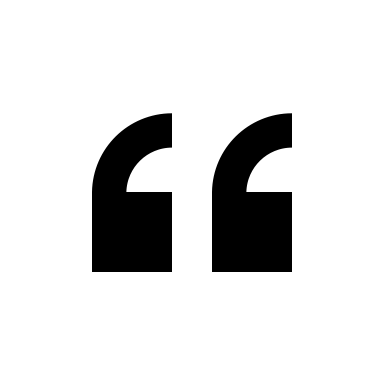 [Sublocade is] a step up because it's evened me out, whereas the Suboxone kind of brings you up and down a little bit, which is fine…but right now, I felt like I wanted to graduate to the Sublocade.
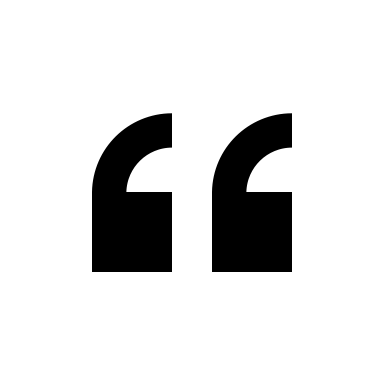 [Speaker Notes: Positive experiences with extended-release buprenorphine, or Sublocade, were emphasized specifically among participants who were retained at 1 month. In addition to preferring the monthly dosing schedule, participants explained that Sublocade eliminated the highs and lows associated with short-acting buprenorphine. As explained by one participant,“Sublocade is a step up because it's evened me out, whereas the Suboxone kind of brings you up and down a little bit, which is fine….but right now, I felt like I wanted to graduate to the Sublocade.” While several participants who were not retained at 1 month displayed an interest in extended-release buprenorphine, none had personal experience with it.]
Themes that Presented as Barriers to OBOT Retention
[Speaker Notes: Switching gears now, I’d like to discuss themes that presented as barriers to OBOT retention. These also spanned each of the three Behavioral model domains, and as I did for the facilitating themes, I’ll highlight a few key barriers by domain.]
Predisposing Domain Barriers
MOUD Health Beliefs
Experiences of Discrimination and Stigma
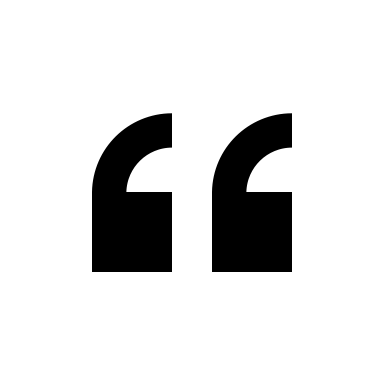 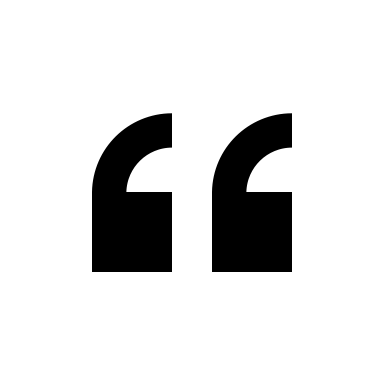 I was never a big fan of substituting one addiction with another.
[Addiction is] so prevalent [where I’m from], and it's so frowned upon. It's almost like it's a stigma. And I feel like-- not all, but I feel like a lot of them just look down on us, and it was just getting us in and out the door.
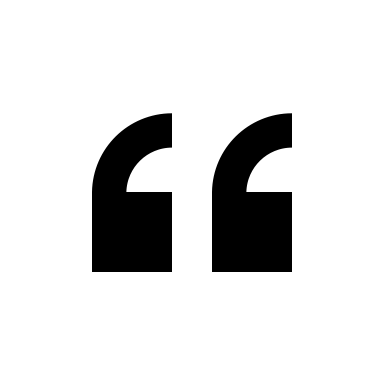 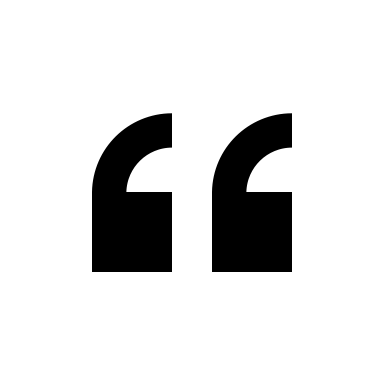 [Speaker Notes: Though, as I mentioned previously, many participants held positive health beliefs regarding buprenorphine, some participants were concerned with how long they would need remain on it and with the concept of “substituting one addiction with another”.
Additionally, many participants also explained that their prior experiences with discrimination and stigma related to drug use informed their expectations for care at the BHCHP OBOT program. One participant stated: “[Addiction is] so prevalent [where I’m from], and it's so frowned upon. It's almost like it's a stigma. And I feel like-- not all, but I feel like a lot of them just look down on us, and it was just getting us in and out the door.’]
Need Domain Barriers
Conflicting Health Demands
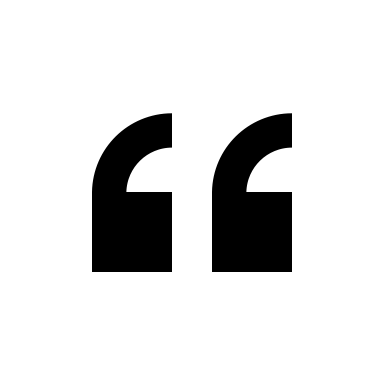 It was mostly just the depression. I didn't care, didn't want to do it, didn't want to go through it. I couldn't get out of bed.
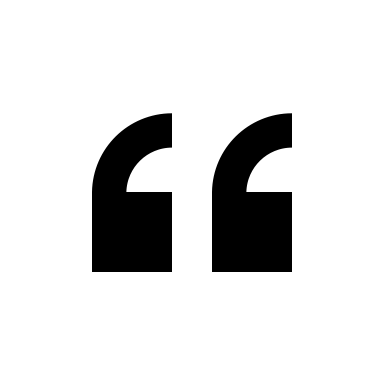 [Speaker Notes: Participants who were not retained at 1-month reported that conflicting health demands from underlying health conditions served as barriers to staying in care. For example, when asked what prevented them from following up with the OBOT clinic, one participant responded, “It was mostly just the depression. I didn’t want to do it, I didn’t want to go through it. I couldn’t get out of bed.”]
Impeding Domain Barriers
Competing Subsistence Needs
Inadequate Buprenorphine Efficacy
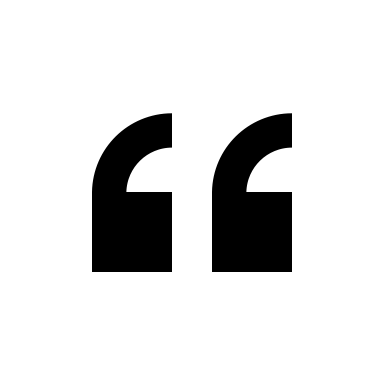 …trying to find a place to stay or just trying to eat some food or just little things like that.
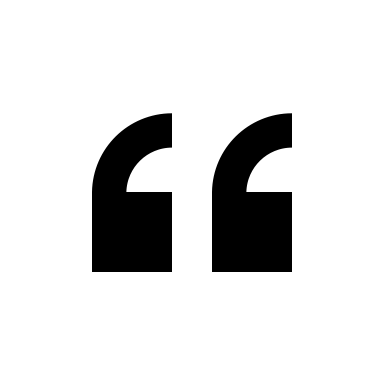 The one thing I don't like about [buprenorphine] is…it doesn't help with cravings, and I still kind of want to do heroin when I'm taking them.
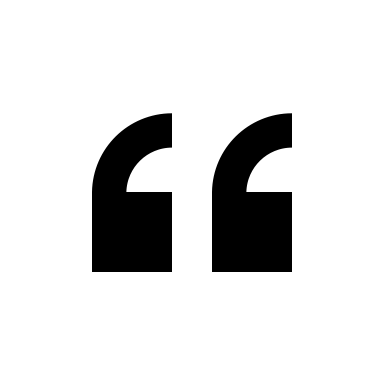 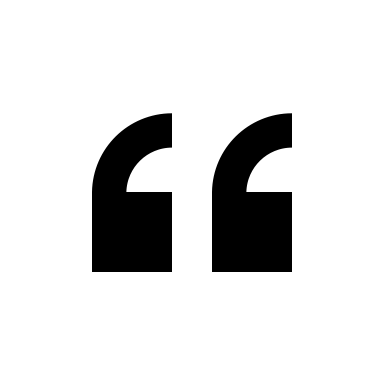 [Speaker Notes: Several participants reported that they did not return to the OBOT clinic due to competing subsistence needs, particularly related to shelter, food, and other needs. For instance, one participant stated that “trying to find a place to stay or just trying to eat some food or just little things like that” prevented them from coming back to clinic.

Inadequate buprenorphine efficacy was specifically discussed among participants who were not retained at 1-month, as highlighted by the following quote: “The one thing I don't like about [buprenorphine] is…it doesn't help with cravings, and I still kind of want to do heroin when I'm taking them.”]
Limitations
Selected for homeless-experienced adults who sought out care in a program where buprenorphine is prescribed

Several participants not retained at 1 month went on to return to care

Sensitive nature of topics may have limited what respondents were willing to share
[Speaker Notes: Our study does have several limitations. As demonstrated by participants’ preference for buprenorphine, our study selected for homeless-experienced adults who specifically sought out care in a program where buprenorphine is prescribed 

Furthermore, we stratified our sample based on 1-month retention status; however, several participants not retained at 1 month went on to return to care, some prior to the interview. Because this reflects the often sporadic nature of retention in this population with continuous retention being optimal, these participants still provided valuable real-world insights for our study. 

Finally, the sensitive nature of certain topics may have limited what respondents were willing to share.]
Conclusions & Implications
Our study identified several factors that influenced 1-month retention in a homeless-tailored OBOT program

Future interventions to promote retention should consider:

Incorporating harm reduction principles into care delivery 

Use of extended-release buprenorphine

Integrating MOUD treatment with mental health treatment

Providing MOUD in settings where comprehensive clinical care and social services can be provided
[Speaker Notes: In conclusion, our study identified several factors that influenced 1-month retention in a homeless-tailored OBOT program

Future interventions to promote retention in this clinical setting should consider incorporating harm reduction principles into care delivery, the use of extended-release buprenorphine, integrating MOUD treatment with mental health treatment, and providing MOUD where comprehensive clinical care and social services can be provided.]
Thank you!
Retention Rates
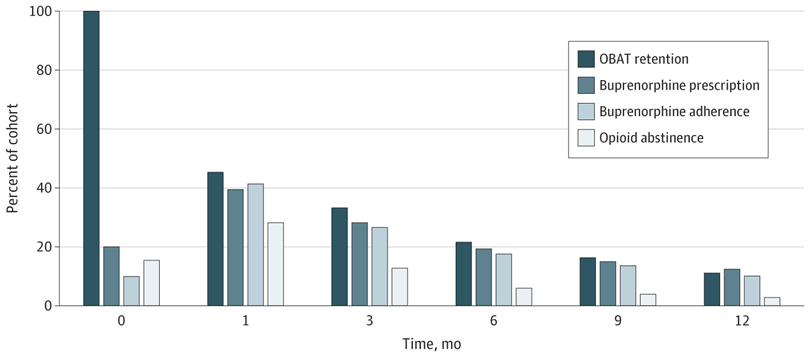 55%
Fine DR et al. JAMA Netw Open. 2021.
[Speaker Notes: Citation: Fine DR, Lewis E, Weinstock K, Wright J, Gaeta JM, Baggett TP. Office-Based Addiction Treatment Retention and Mortality Among People Experiencing Homelessness. JAMA Netw Open. 2021;4(3):e210477. doi:10.1001/jamanetworkopen.2021.0477]
Participants
Inclusion criteria for parent cohort study

> 18 years old
Fluent in English or Spanish
Clinician confirmed diagnosis of OUD
New enrollment in the OBOT program (> 6 months without a prior visit) between January 6, 2022, and January 5, 2023
Lifetime history of homelessness
[Speaker Notes: We purposively sampled 24 participants from the prospective cohort study, stratified by 1-month OBOT retention status.
The inclusion criteria for the parent study included being at least 18 years old, fluent in English or Spanish, as well as having a clinician confirmed diagnosis of OUD, a new enrollment in the OBOT program between January 6, 2022 and January 5, 2023, and a lifetime history of homelessness.]
Enrollment Schema
Screened
N = 158
- No history of homelessness (N = 1)
Eligible
N = 157
- Unable to answer comprehension questions (N = 1)
- Did not return for scheduled enrollment (N = 4)
- Not interested in enrolling (N = 1)
Enrolled
N = 151
- Found to be ineligible post-enrollment (N = 1)
Cohort
N = 150
Interviewed
N = 24
Data Analysis
Pre-determined thematic saturation as the point at which zero additional codes emerged from an interview

No new codes were identified during the review of the final set of transcripts, thus no additional interviews were performed

Pre-discussion interrater reliability kappa was calculated after each round of coding until kappa was >0.8 for each domain
Patient Characteristics
Theme Tables